Узагальнення і систематизація вивченого з теми «Будова слова. Орфографія»
Урок - подорож
Мета: 
-повторити й узагальнити засвоєний матеріал; удосконалювати вміння і навички щодо практичного використання знань з розділу «Будова слова й орфографія»;
 -закріпи­ти відомості про значущі частини слова, удосконалити орфографічні навички, вміння добирати спільнокореневі слова, розрізняти форми слова й спільнокореневі слова, правильно використовувати їх у мов­ленні; 
-розвивати в учнів  ключові компетентності; 
-виховувати у школярів старанність та наполегливість у     навчанні.
Епіграф уроку:      «Яке прекрасне рідне слово!                                                                           Воно — не світ, а всі світи.»                                                                                                                       Володимир Сосюра
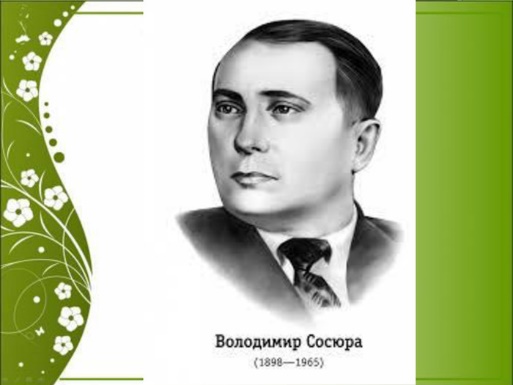 Розминка      «Пригадай та чітко відповідай».                                        Так чи ні.1 Основа слова — це частина слова із закінченням?2 Суфікс – значуща частина слова, що стоїть після кореня?3 За допомогою кореня утворюються нові слова?4 Закінчення — незмінювана частина слова, що служить для зв'язку слів у реченні?5 Префікс — частина слова, що стоїть після кореня? 6 Морфема — найменша частина слова, що має певне значення?7 Наука, яка вивчає морфеми називається морфемікою?
А чи знаєте ви, яка  …..(дати відповідь)
·     Яка частина слова містить лексичне значення слова?
·       Яка змінна значуща частина слова виражає його граматичне значення?
·       Яке закінчення називається нульовим? Наведіть приклади слів з нульовим закінченням.
·       Наведіть приклади спільнокореневих слів, визначте в них корінь. 
.     Коли вживаємо префікс пре-, при-, прі-. Наведіть приклад.
Будословія
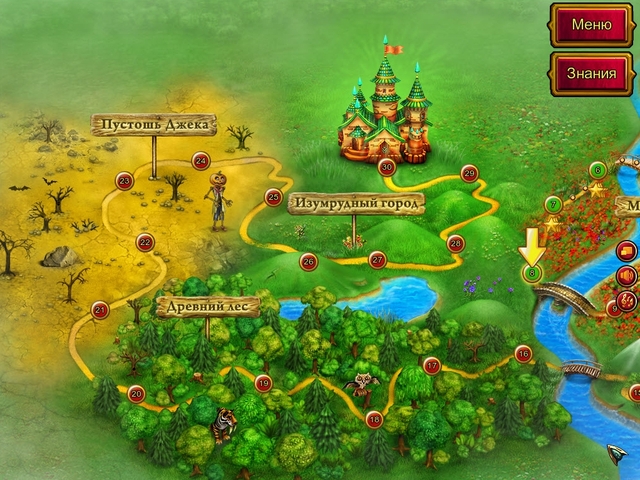 старт
Суфікс
Закінчення
Префікс
Корінь
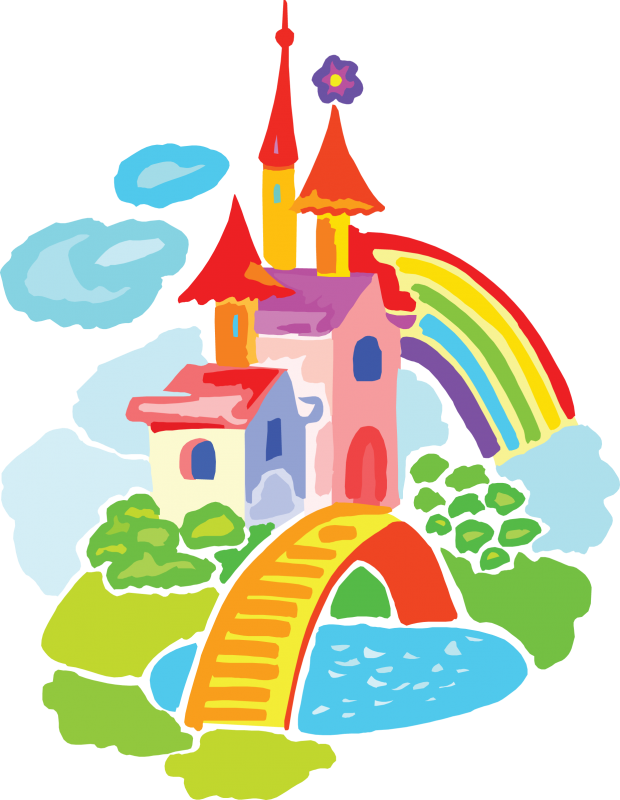 П   р               е  ф               і  к                с
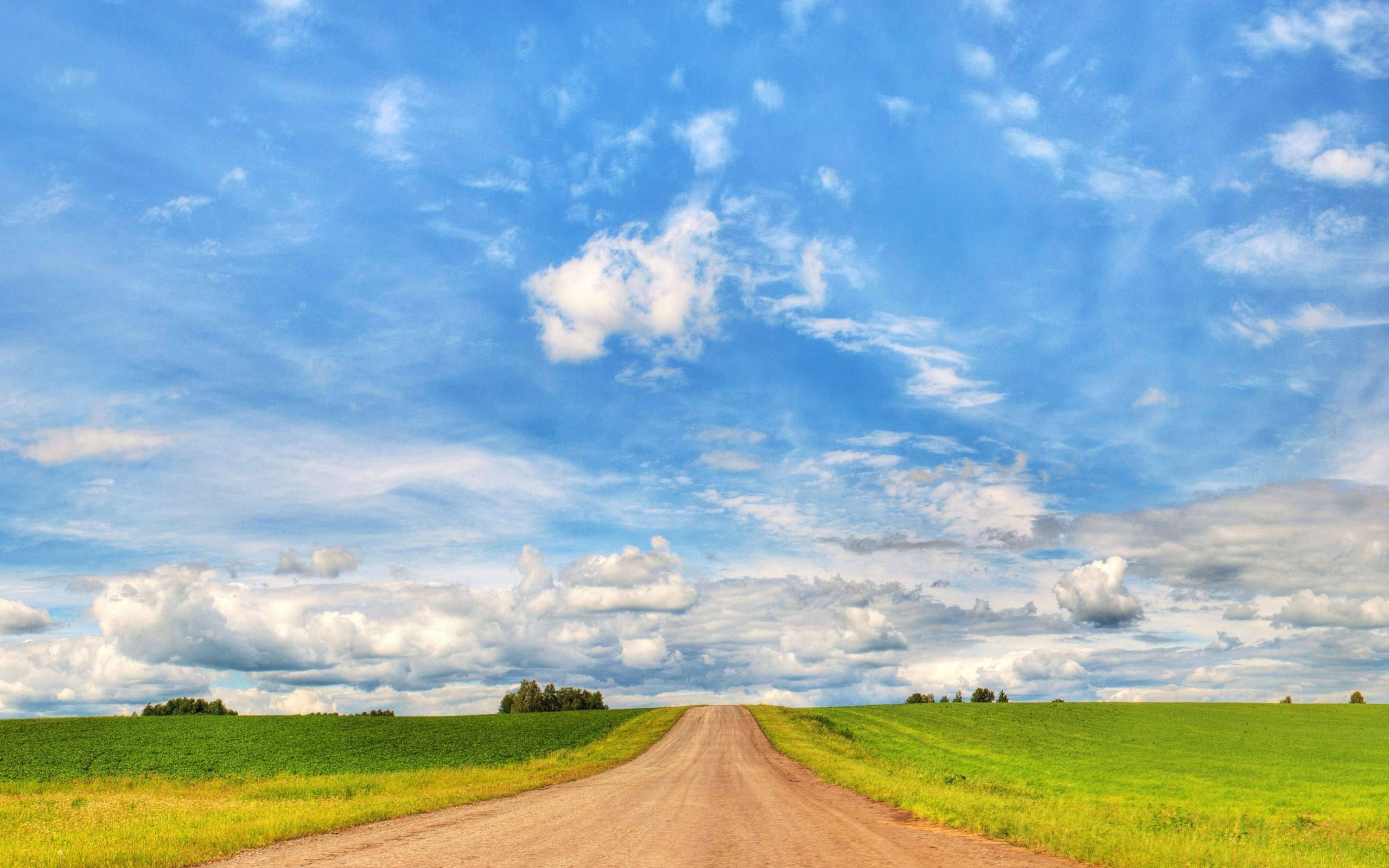 Визнач  префікс у кожному слові
Скинути, покинути, докинути, перекинути.
Відрізати, зрізати, перерізати, порізати.
Підставити, поставити, доставити, відстати .
Викопати, перекопати, прикопати, докопати.
Вихід, зачиняти, вигрібати, викручувати,
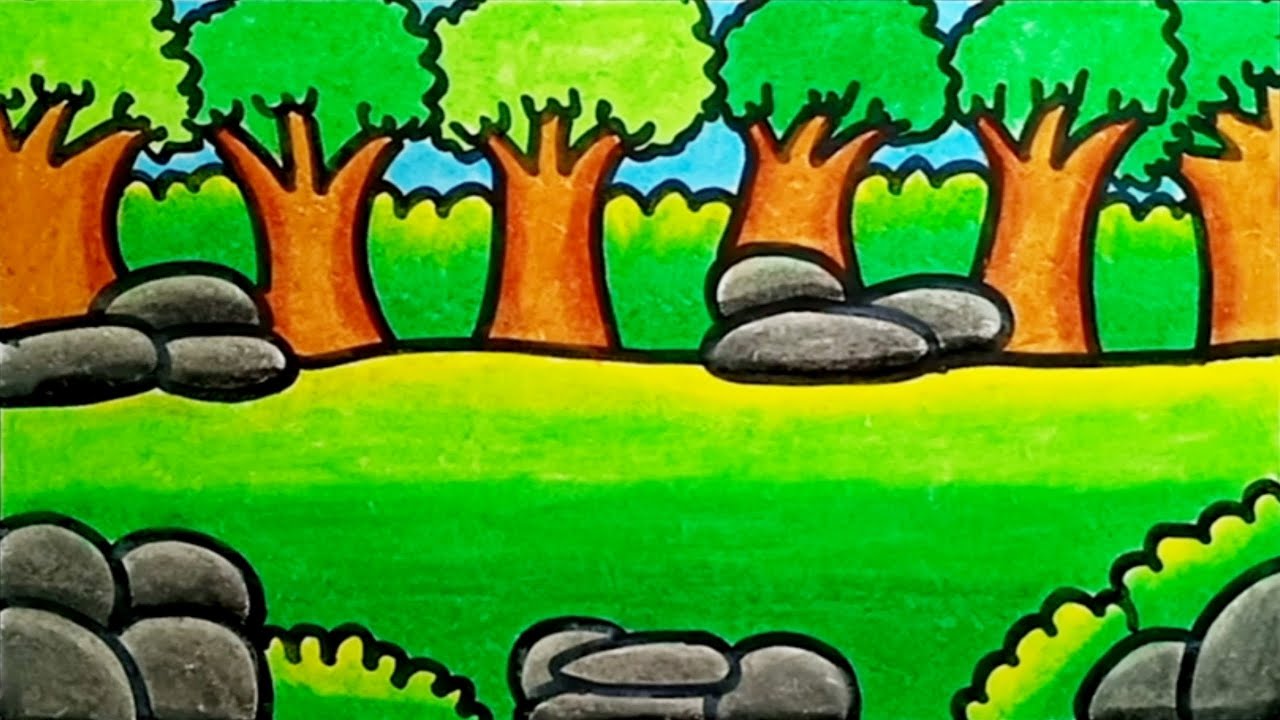 Утворіть нові слова за допомогою префіксів пре-, при-, прі-.
Везти, в’язаний, цікавий, вабити, вітати, крутити, шкільний, дивний, багатий, мудрий, морозити, веселий.
Будословія
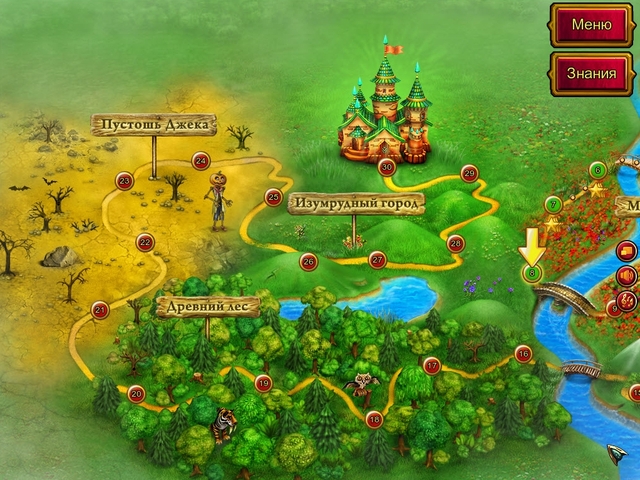 Суфікс
Закінчення
Префікс
Корінь
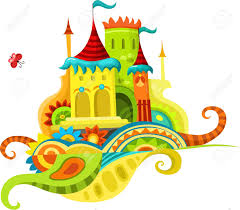 К  орінь
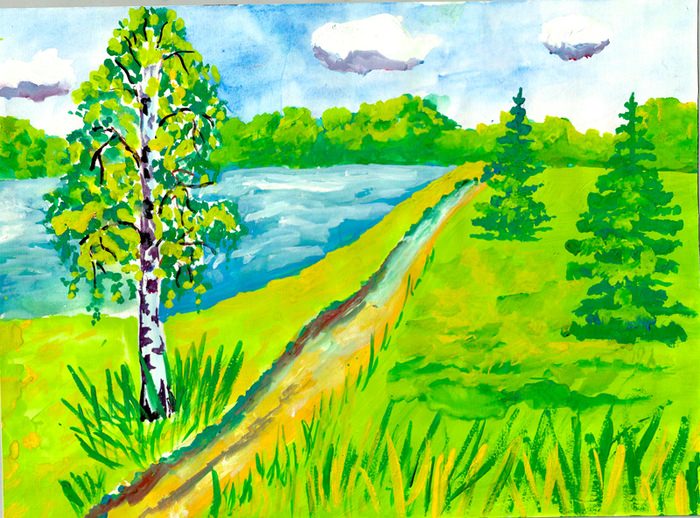 У кожній групі знайдіть слова, які не належать до спільнокореневих.
1. Будівля, будильник, будова, будувати, будинок.
2. Підводний, водолаз, підвода, вода, водяний.
3. Гірський, міжгір’я, погоріле, гірка, гора.
4. Нічний, нічого, нічка, вночі, ночівля.
Запишіть слово посередині, а нижче – розділіть зошит на дві колонки
Вода , море
Спільнокореневі
Форми слова
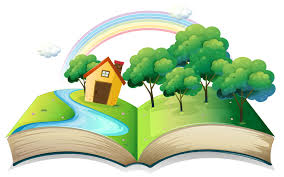 Будословія
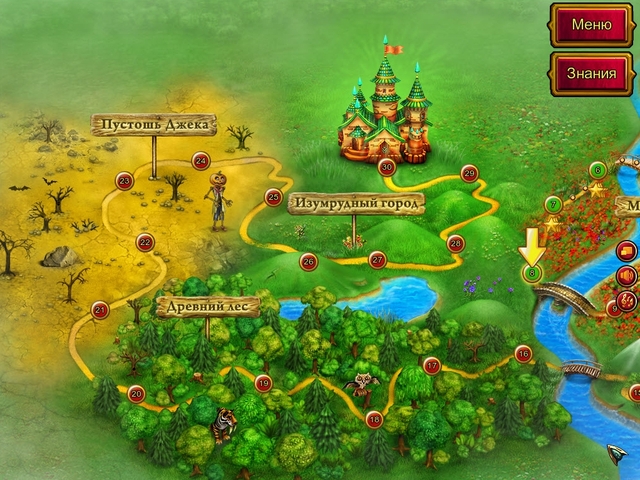 Суфікс
Закінчення
Префікс
Корінь
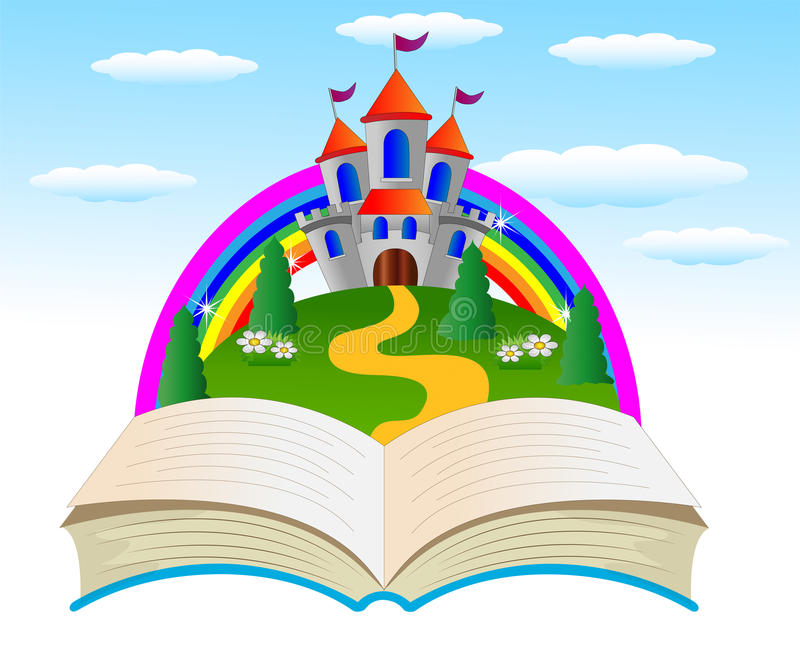 Суфікс
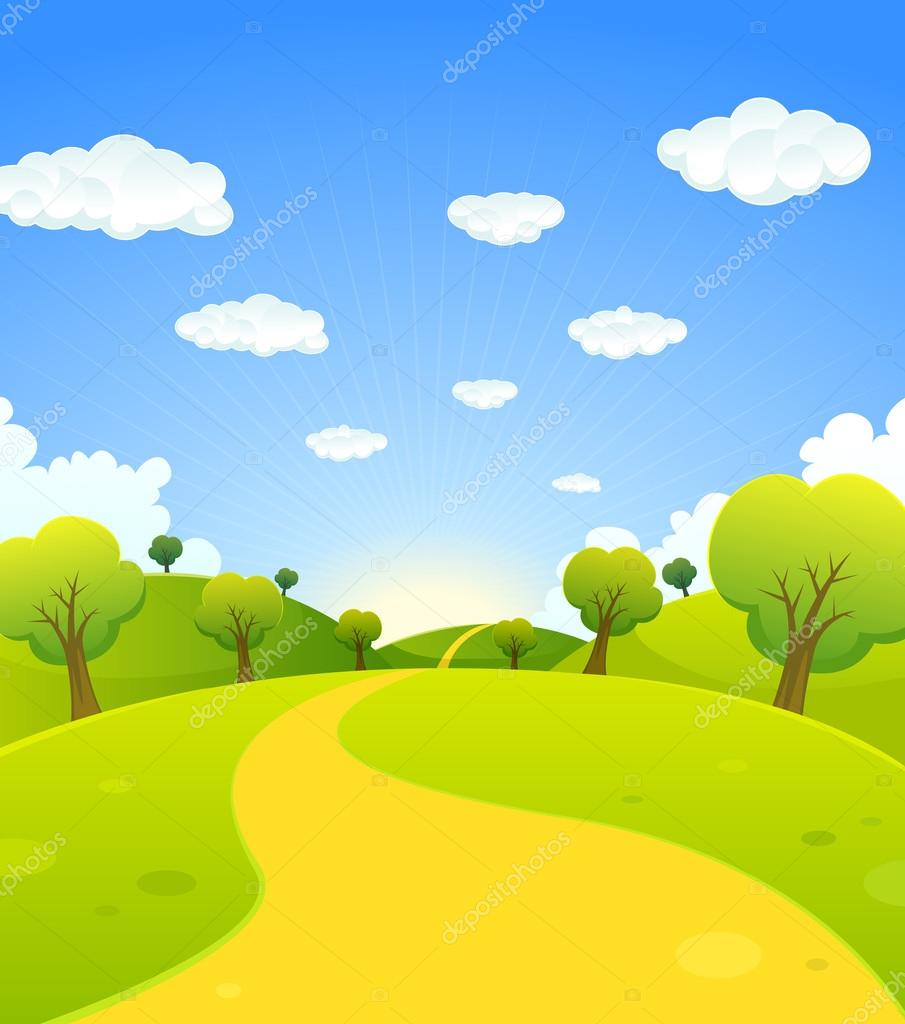 Прочитайте слова, знайдіть у них суфікси.
Скрипка – скрипаль – скрипочка.
 Вітер – вітерець – вітрище.
 Відмідь – ведмедик – ведмедище. 
 Квіти – квітень – квітник.
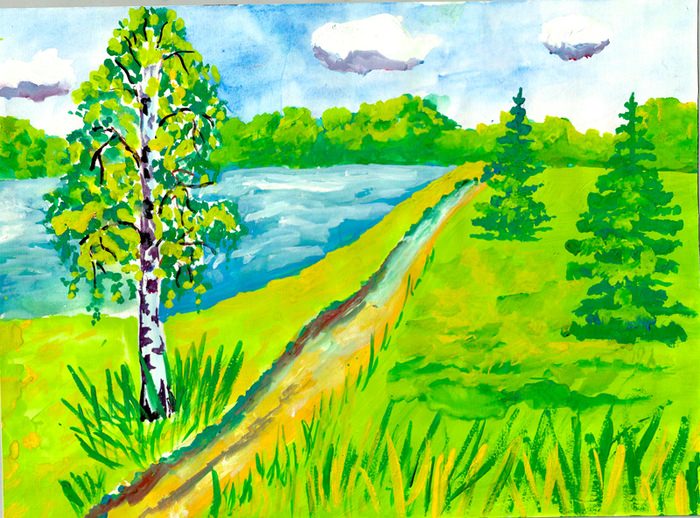 Вправа – гра
                      «Мікрофон по  колу». 
                      Утворіть прикметники з                   суфіксами -ськ-,  -зьк-,  -цьк-  
                              від поданих слів. 
                Козак, Одеса, грузин, маляр,                                            завод,  Крим, село, Україна,               Полтава, Київ, Львів.
Будословія
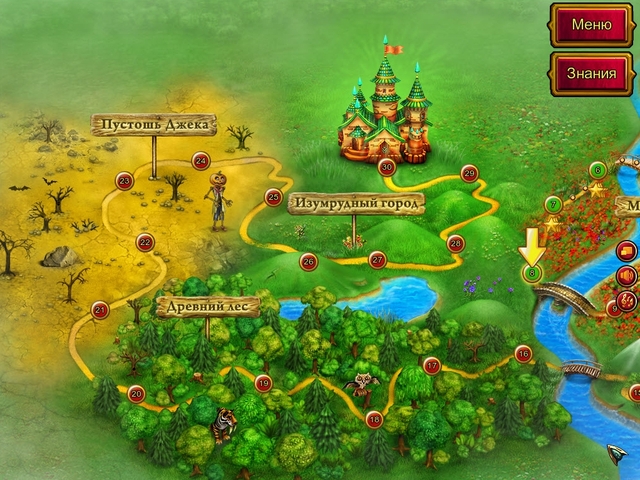 Суфікс
Закінчення
Префікс
Корінь
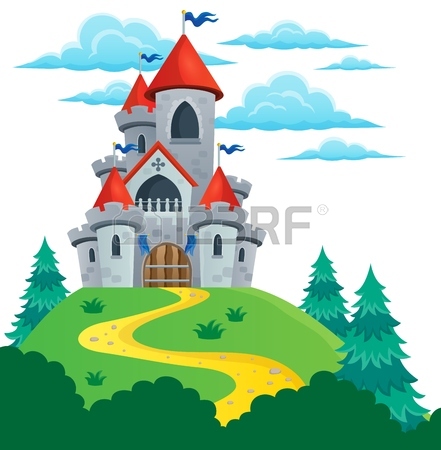 З      акінчення
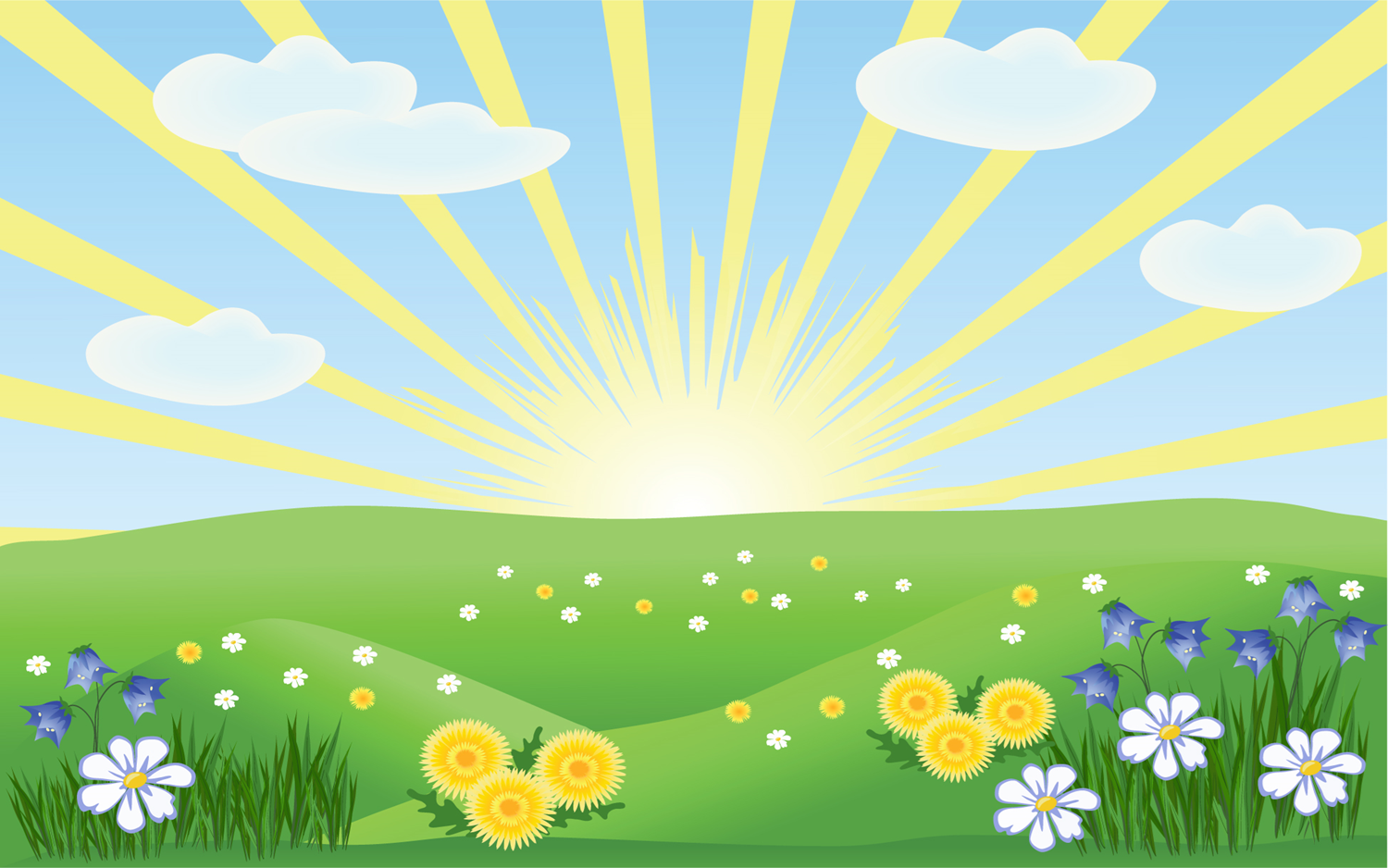 Склади і запиши словосполучення, змінюючи закінчення слів у дужках.
Берегти( книга)__________________
Малювати( картина)______________
Допомагати(бабуся)_____________
Захоплюватися(музика)___________
Розповісти(подруга) ______________
Займатися(спорт)  ________________
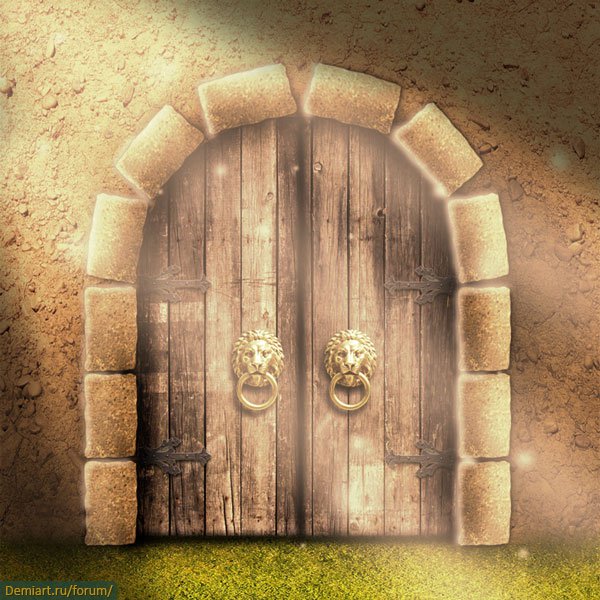 Хто швидший?
Доберіть слова до поданих схем.
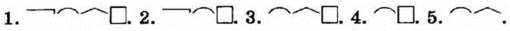 Країна “Будословія”
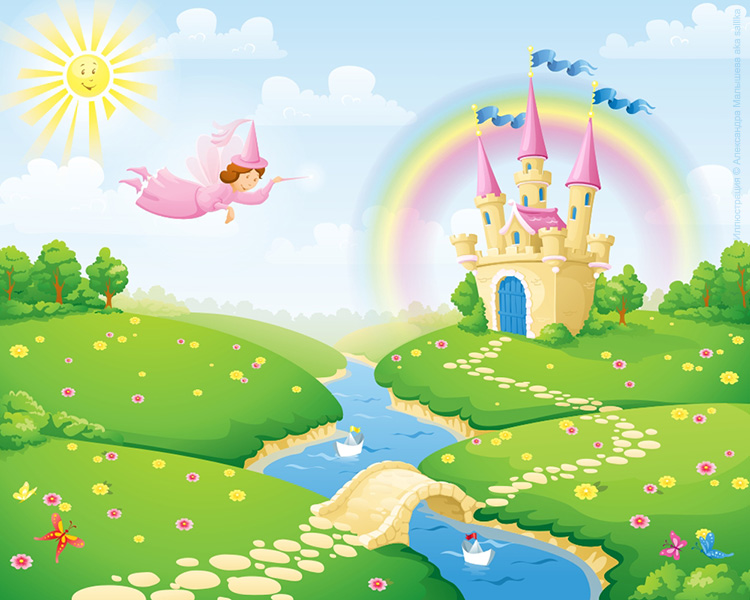 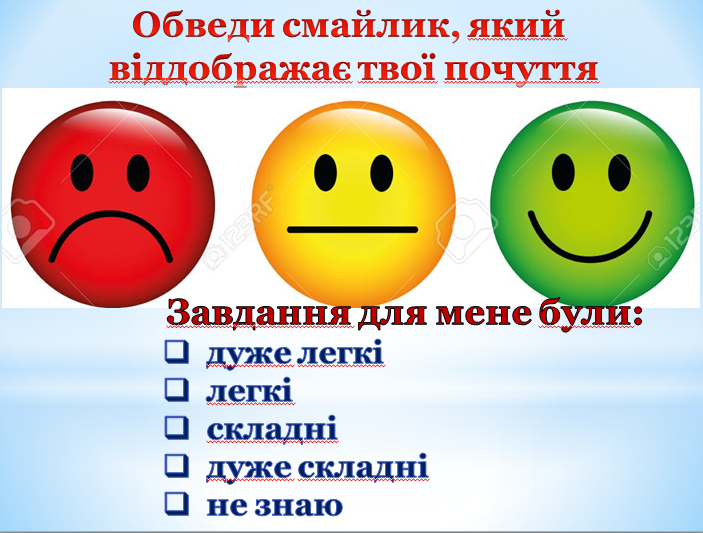 Покажи
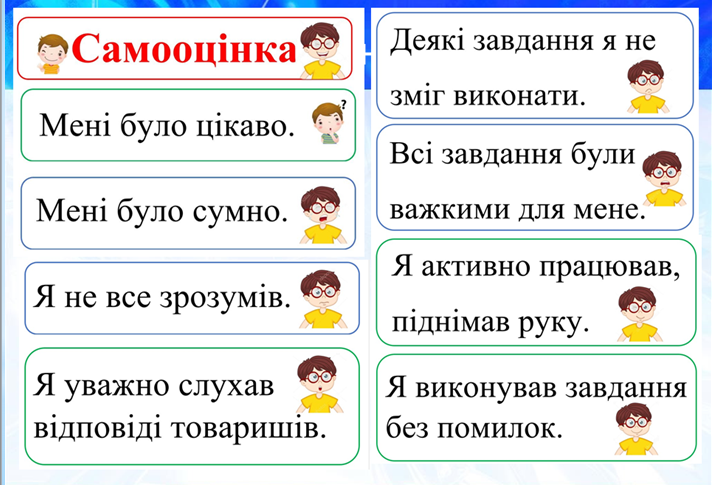 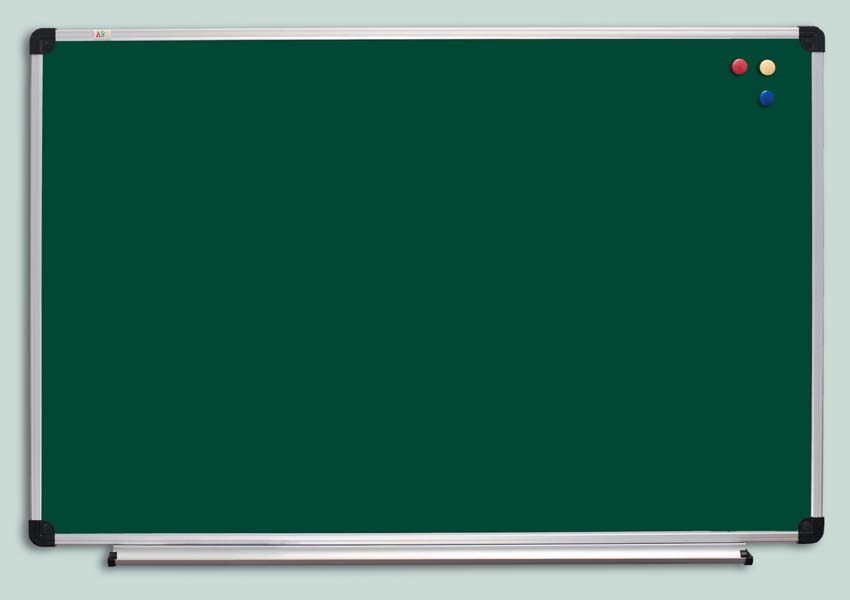 Домашнє завдання:
Повторити вивчений матеріал з теми 
«Будова слова. Орфографія»
   Підготуватися до контрольної роботи